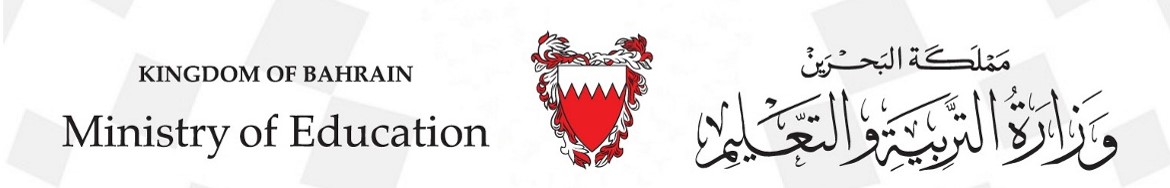 Starter
A B C D E F G H I J K L M N O P Q R S T U V W X Y  Z
Grade 2 Family and Friends 2Lesson 1Page 6
Semester (1)
English
Grade 2 starter lesson 1
Objectives
By the end of the lesson, you will be able to:
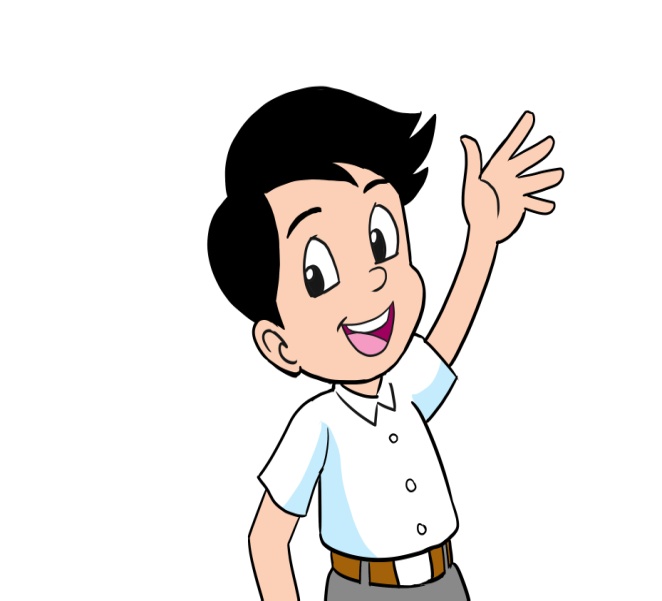 greet other people.
________________________________________________________________________________________________________________________________________________
Ministry of Education-2020
Grade 2 starter lesson 1
Hello / Goodbye
Listen, point and repeat.
My name’s Khalid.
My name’s Noor.
My name’s Ali.
Hello, class. My name’s miss Nada. What’s your name?
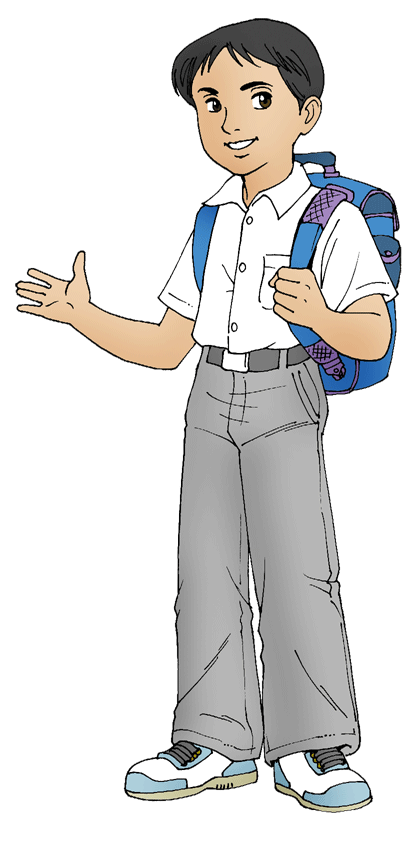 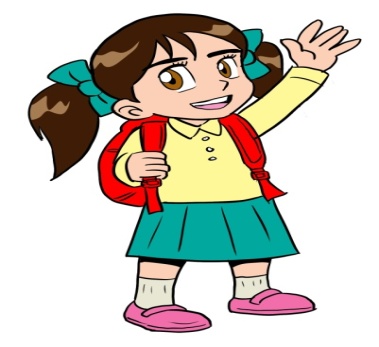 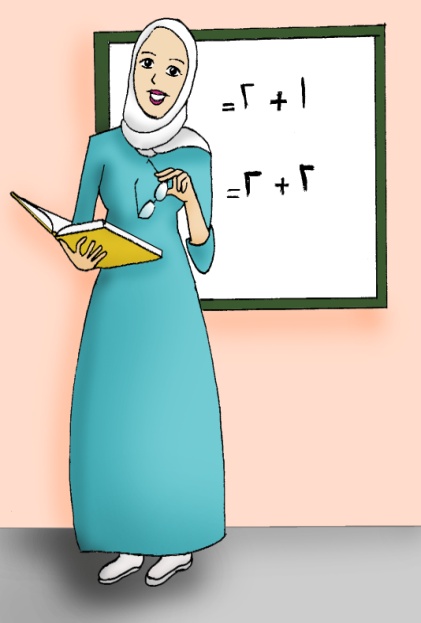 Khalid
Ali
Noor
Miss Nada
________________________________________________________________________________________________________________________________________________
Ministry of Education-2020
Grade 2 starter lesson 1
Hello
Hello, Father.
Hello, Nada and Fahad.
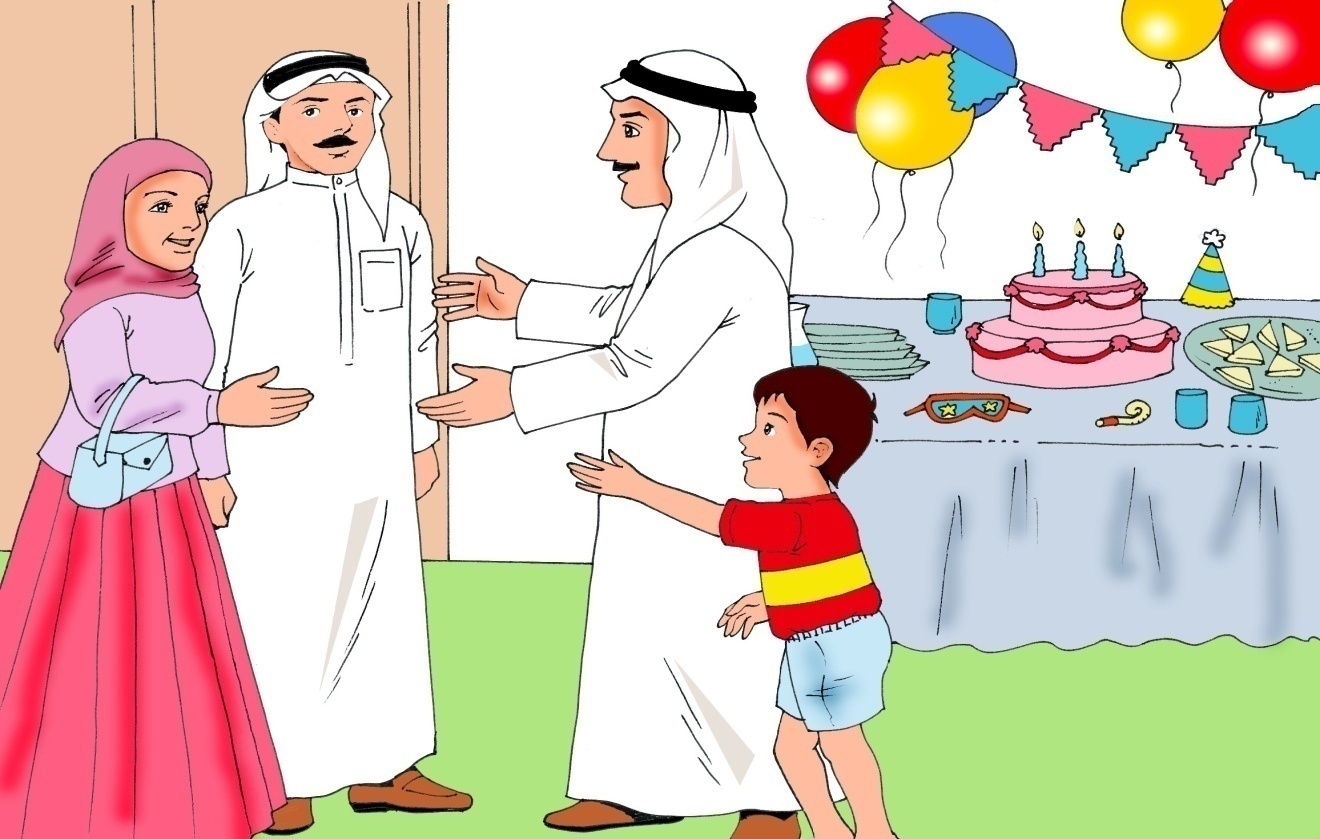 Hello, Aunt Nada.
________________________________________________________________________________________________________________________________________________
Ministry of Education-2020
Grade 2 starter lesson 1
Hello /Goodbye
Hello, thank you.
What’s your name?
Hello, can I help you?
My name’s Sami.
Thank you, Sami. Goodbye.
________________________________________________________________________________________________________________________________________________
Ministry of Education-2020
Grade 2 starter lesson 1
Hello /Goodbye
Hello, My name’s 
Dr. Amal. How are you today?
Hello, Dr Amal.
I am good. Thank you very much.
Happy for you, goodbye.
________________________________________________________________________________________________________________________________________________
Ministry of Education-2020
Grade 2 starter lesson 1
End of lesson1
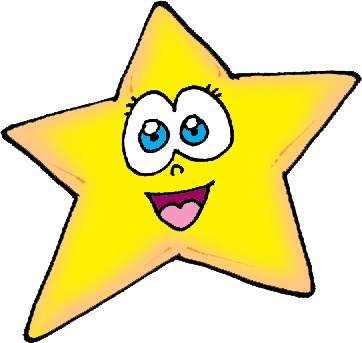 Good job dear!
_________________________________________________________________________________________________________________________________________________
Ministry of Education-2020